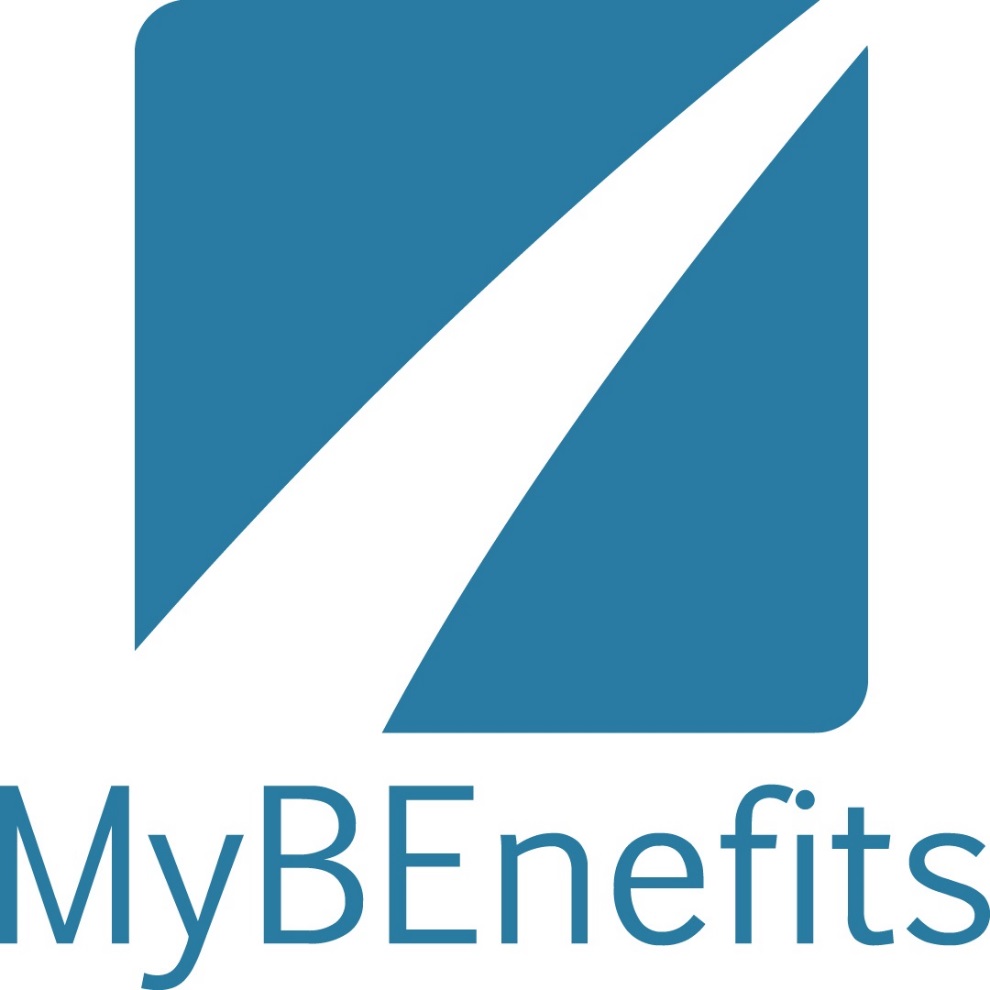 MyBEnefits
quelque 2 millions de citoyens ont au minimum un statut social p.e. 
revenu limité / revenu d'intégration
handicap, déficience physique ou mentale
enfant aux besoins particuliers


ces personnes fragilisées sur le plan social ont des droits complémentaires comme des tarifs sociaux, des réductions, des avantages  

si ces droits complémentaires ne peuvent pas automatiquement être attribués, l’application MyBEnefits permet
de les demander - MyBEnefits citoyen 
de les accorder - MyBEnefits professionnel 


champ d’application principal dans le secteur des loisirs culturels, sportifs …
MyBEnefits citoyen
tout citoyen peut accéder à l’application via smartphone, tablette ou ordinateur et l’utiliser après identification


Etape 1 = le citoyen visualise le ou les statuts sociaux qui lui permettent d’obtenir des droits complémentaires (tarifs sociaux, réductions, avantages) 
OUI  le ou les statuts sociaux du citoyen s’affichent à l’écran
NON  le citoyen reçoit le message « pas de statut social qui donne droit à un avantage »



Etape 2 = le citoyen sélectionne un statut social affiché et génère un code 
2 types de code  
code QR unique  
code numérique unique 
code valable 15 jours, à présenter à tout professionnel qui attribue des droits complémentaires 



Etape 3 = le citoyen présente la preuve de son statut social pour obtenir un avantage
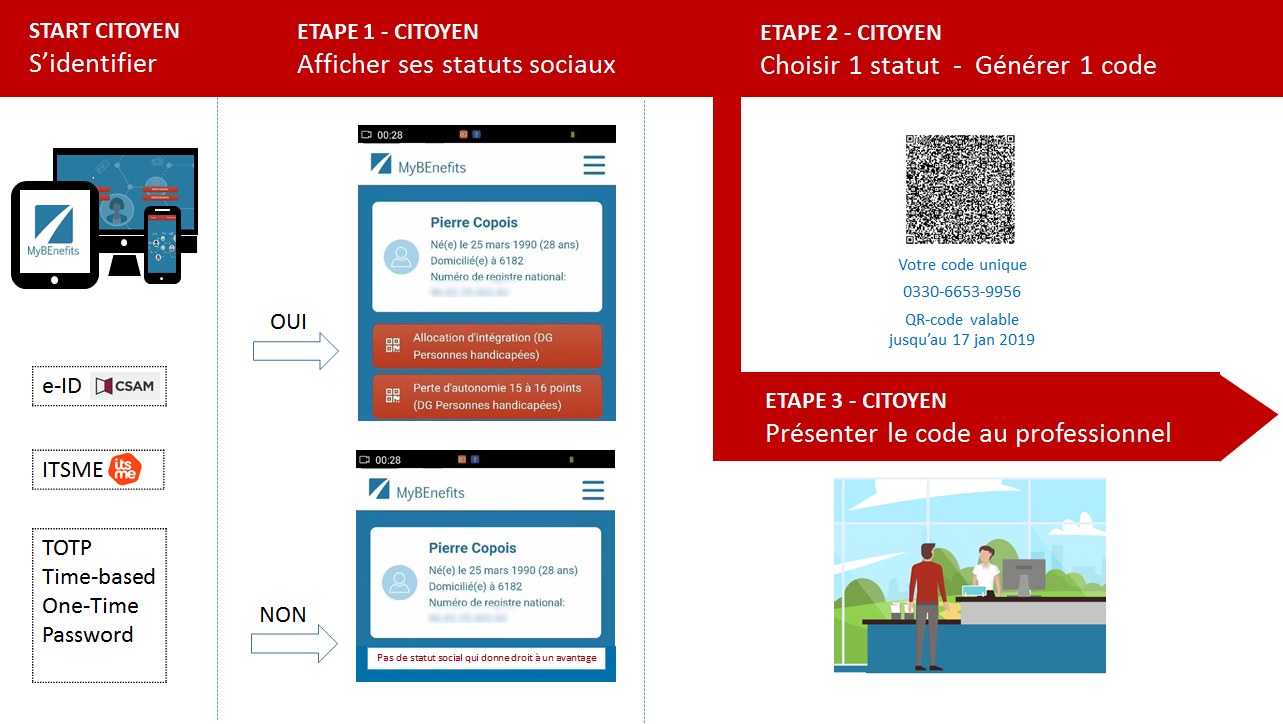 MyBEnefits professionnel
utilisateur ciblé = tout professionnel qui accorde des droits complémentaires et n’est pas informé du statut social du citoyen  
- car il n’est pas relié au réseau d’échange de données au sein de la sécurité sociale- car il ne bénéficie pas (encore) d'un flux de données pour attribuer 	automatiquement un droit complémentaire 


Etape 1 = le professionnel doit contrôler la preuve du statut social d’un citoyen pour le faire bénéficier d’un droit complémentaire

Etape 2 / app mobile =  le professionnel utilise l’application mobile MyBEnefits pour scanner le QR-code affiché sur le smartphone du citoyen 

Etape 2 / webapp = sur la page d’accueil du site https://www.mybenefits.fgov.be le professionnel entre le code unique présenté par le citoyen

Etape 3 = le professionnel constate si le code est valide et que les conditions sont remplies pour attribuer en toute confiance l’avantage
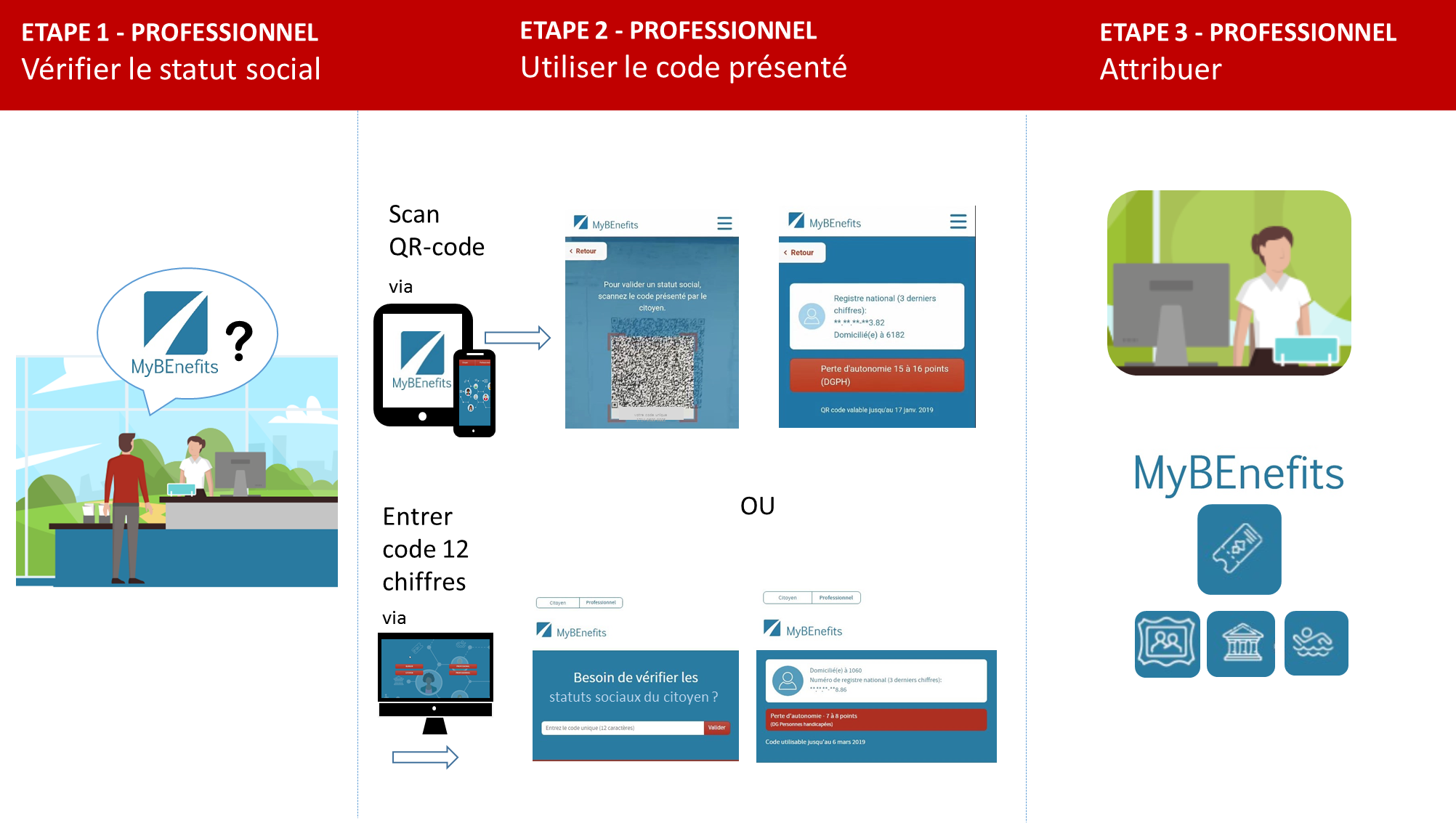 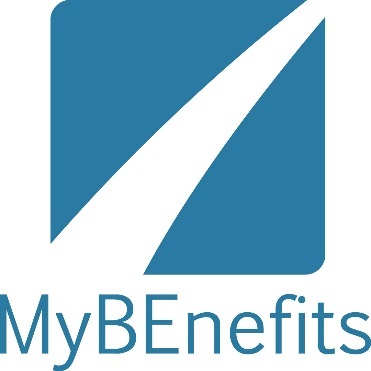 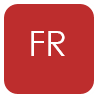 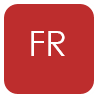 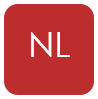 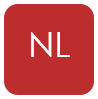 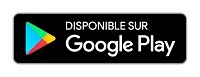 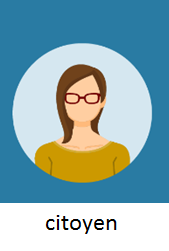 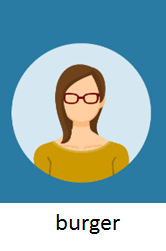 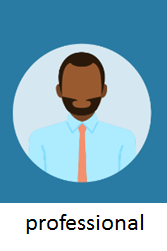 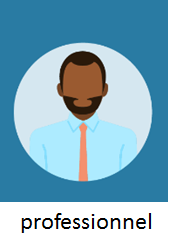